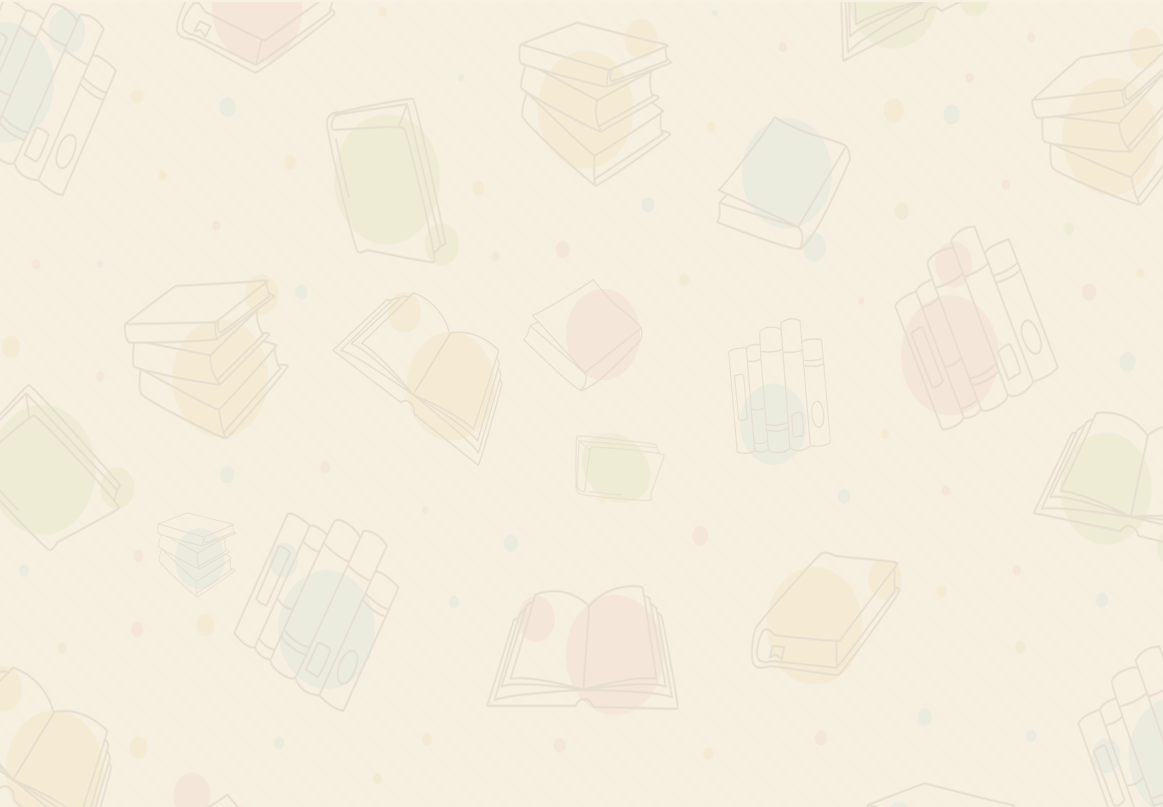 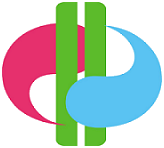 臺中市立臺中二中
109學年青橄欖得獎名單
恭賀得獎同學
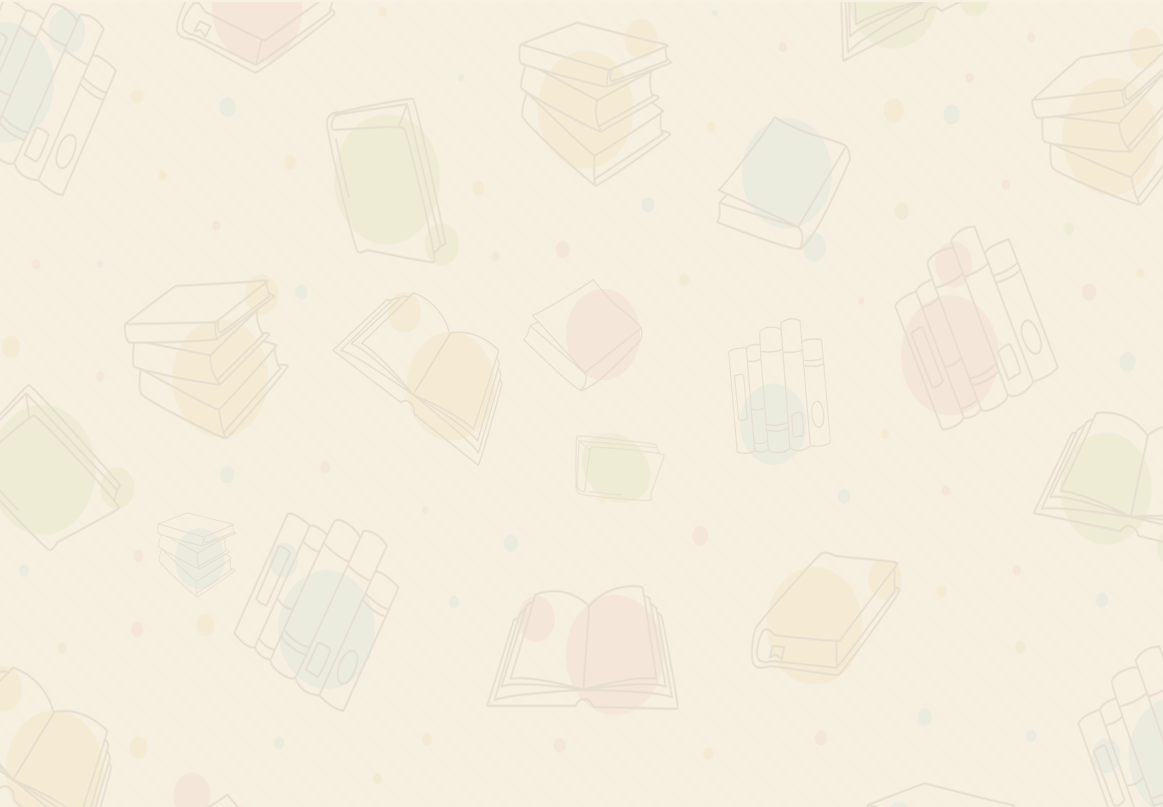 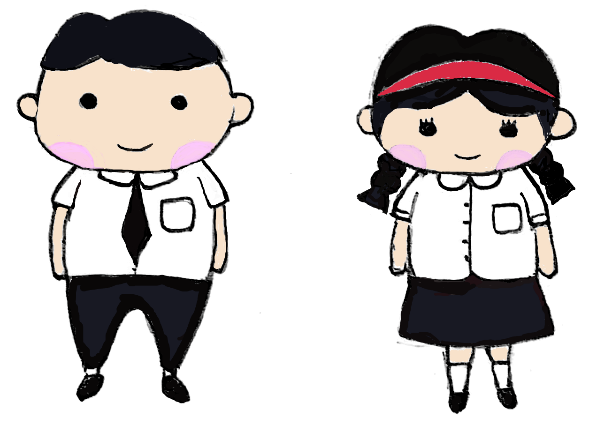 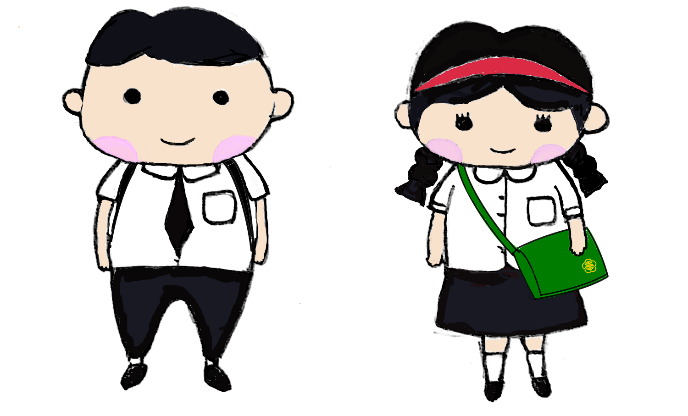